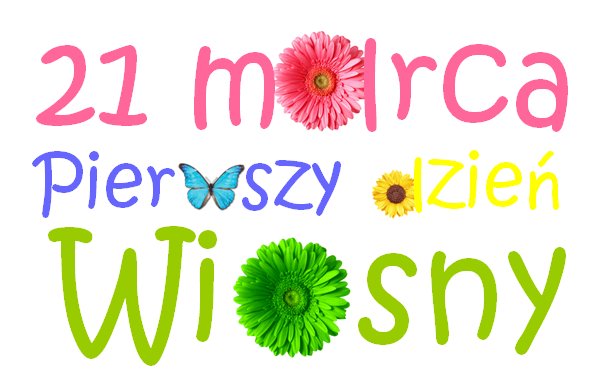 Kalendarzowa wiosna rozpoczyna się 
21 marca. Właśnie tego dnia dzień i noc są równej długości. Żegnamy zimę, której symbolem jest marzanna wrzucona do wody.
Rośliny zwiastujące wiosnę:
Przebiśniegi 
    Kiedy w lutym powoli zaczynają topnieć śniegi, jej małe, białe kwiatki na przekór wszystkiemu przebijają się przez resztki śniegu i wyciągają łodyżki w poszukiwaniu pierwszych, ciepłych promieni słońca, po czym kwitną nieprzerwanie aż do marca lub kwietnia, mimo iż pogoda w tym okresie bywa wyjątkowo kapryśna.
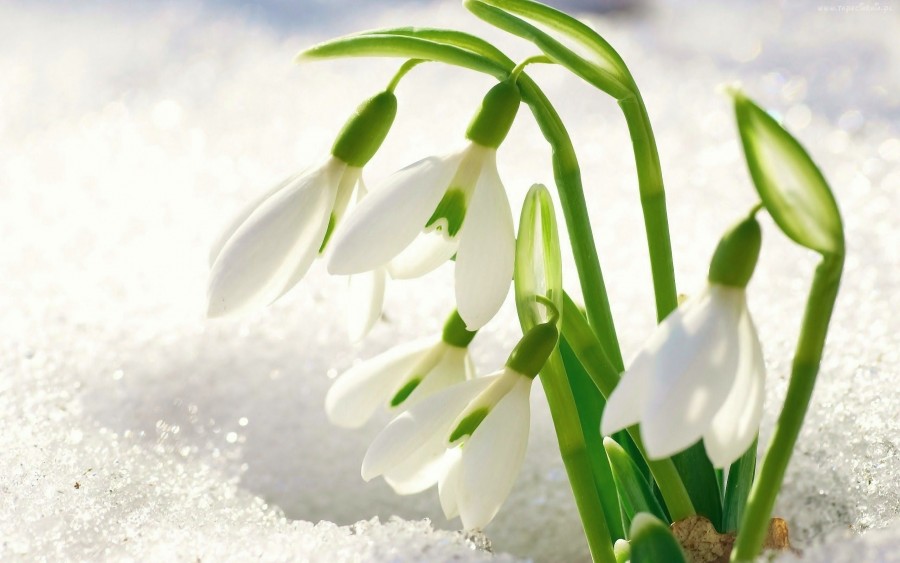 Krokus …
    Wieloletnia roślina bulwiasta, zimująca w gruncie. Liście trawiaste, wąskie, z szarymi lub białymi, podłużnymi paskami, kwiaty duże, kielichowate o miodowym zapachu. Owoc- mieszek.
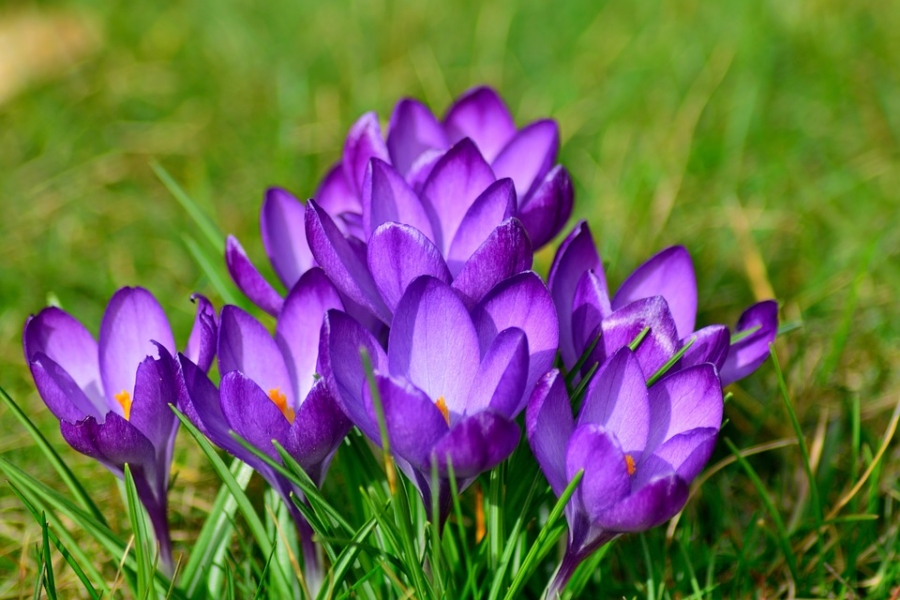 Ptaki zwiastujące wiosnę:
Skowronki 
    Ptak wyraźnie większy od wróbla. Upierzenie brązowoszare, ciemno plamkowane z wierzchu, spód białawy z kreskowaną piersią. Na głowie ma niewielki czubek.
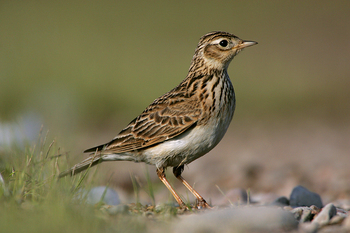 Jaskółki…
    Niepozorny, mały, granatowo-biały ptak z bordową plamą wokół dzioba, każdego roku musi pokonać tysiące kilometrów, by dotrzeć na zimowiska, a później wraz z nadejściem wiosny, z powrotem tam, gdzie się wykluł.
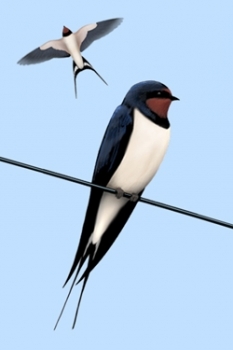 Samorząd uczniowski
Życzy:
Słonecznej,
oblanej kolorami, 
kwiecistej         
i
pełnej uśmiechu 
WIOSNY